Het ABC van het 1ste leerjaarbij juf Denise & juf Phyby
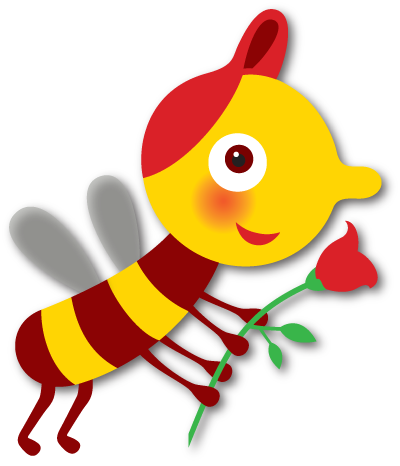 A van Algemeen
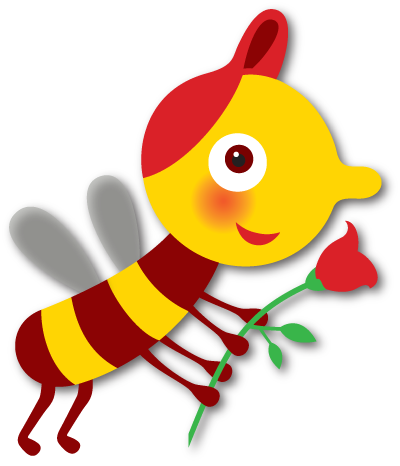 In onze klas zitten 20 kinderen: 
	- 8 meisjes
	-  12 jongens
Juf Denise & Phyby zijn de klasjuffen
Juf Denise: maandag en dinsdag (woensdag afwisselend)
Juf Phyby: donderdag en vrijdag (woensdag afwisselend)
Juf Brenda is de zorgjuf
A van Agenda
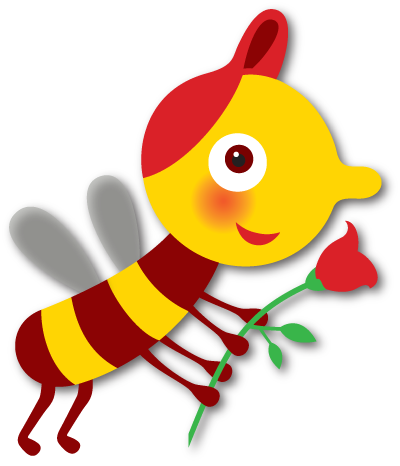 Belangrijk communicatiemiddel = Steeds heen & weer 
In begin geschreven door juf; geleidelijke opbouw naar zelf schrijven
Vooral zwemmen, iets meebrengen, … 



4 Z-briefjes 
Vanaf dan altijd doktersbriefje
5 halve dagen ongewettigd afwezig: CLB
Steeds aan juf(fen)/juf van de dag laten weten
A van Afwezigheden
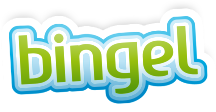 B van
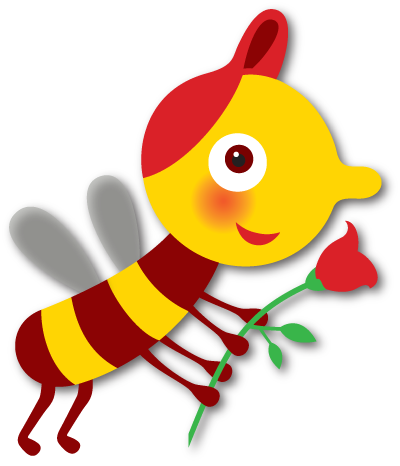 Online oefenmateriaal
Op school, maar ook thuis
2 x per week rekenhuiswerk (ma & do)
Inlogcode en wachtwoord kleeft vooraan in agenda
B van Bestellen
Meeste kosten doorgaans via rekening (Zonnekind, leesboekjes, klasfoto, nieuwjaarsbrieven, …) 
Geld voor zwemmuts, middagmaal voor solidariteitsacties meegeven (wordt uitdrukkelijk meegedeeld)
B van Boeken/bib
Driewekelijks bezoek aan de bib van Haasdonk
Begin schooljaar = ontlenen van 2 prentenboeken
Evolutie naar 2 leesboeken op AVI-niveau
Boekjes blijven op school
Klasbibliotheek
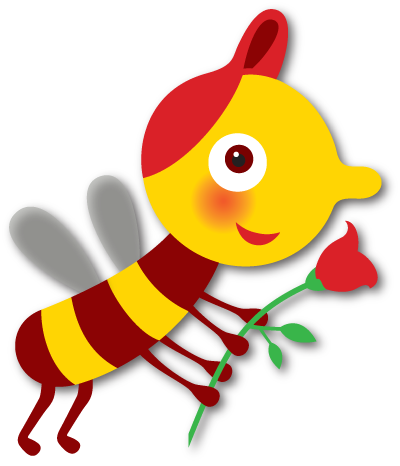 D van Dagplanning
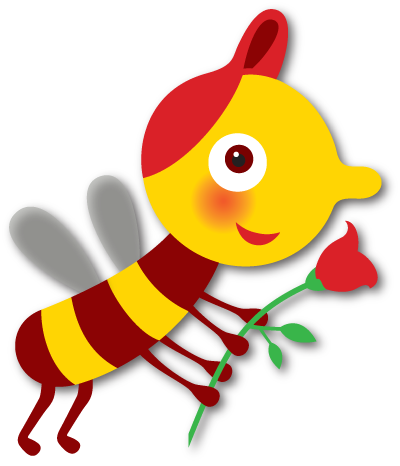 Op het bord met pictogrammen en woorden
Dagindeling:	8u40: na de bel in de rij en naar de klas
			10u20-10u35: speeltijd (fruit)
			11u50-13u15: middagpauze
			14u30-14u45: speeltijd (fruit of koek)
			15u35: einde schooldag
D van Differentiatie
Differentiëren op instructie en/of tijd, interesses 
Remediëren en verrijken
E van Eigen materiaal
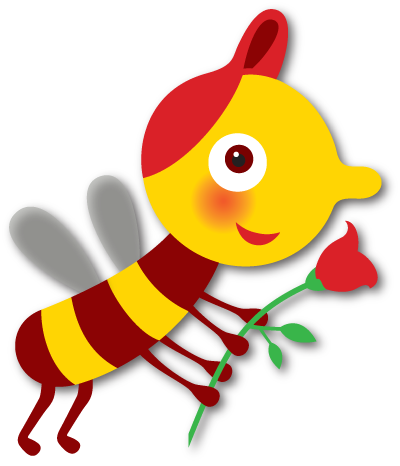 Schoolmateriaal krijgen de kinderen van de school
Genoeg in klas, maar eigen materiaal (bv. potloden of stiften) mogen. Dit is dan wel op eigen verantwoordelijkheid.
Soms knutselmateriaal van thuis meebr. (wc-rolletje, botervlootje, zakdoekdoos,…)
F van Fruit
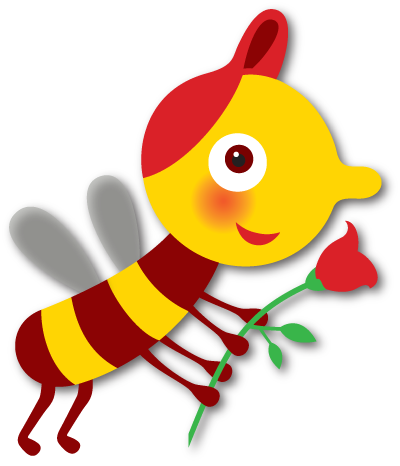 Dinsdag en donderdagvoormiddag 
Gezonde school
Geschild in een doosje
Groenten kunnen ook
F van Fietsen
Stimuleren van fiets (met fiets naar school)
Fiets in rek plaatsen (voorbij het rek van de leerkrachten)
G van Godsdienst
Katholieke godsdienst
Onthaal in babbelhoekje/godsdiensthoekje
Plaats om te leren over andere godsdiensten
Tweede semester = aandacht voor Eerste Communie
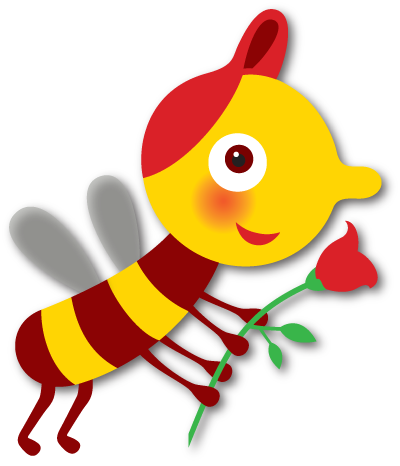 H van Huiswerk
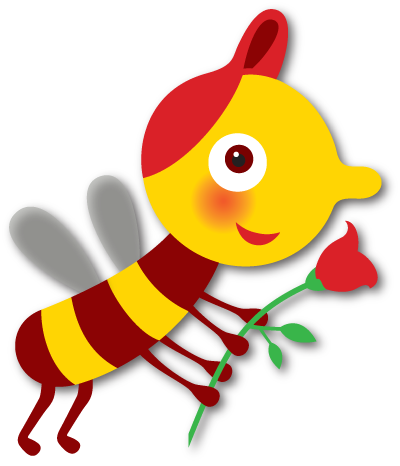 Oefenen met groene letterkaartjes/leesblaadje (woe & vrij)
Rekenhuiswerk op bingel (ma & do) 
Schrijfoefening (di) 
Verder (buiten) spelen!
H van Hoekenwerk
Tot herfstvakantie sowieso een speelhoek 
Begin focus op fijne motoriek & schrijven (speelse werkvorm)
Leerstof komt (taal, wiskunde en wero) opnieuw aan bod in de vorm van speelse werkvormen
I van Informatie
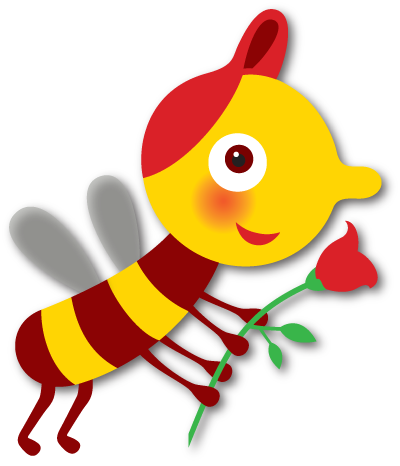 Maandbrief met alle activiteiten/uitstappen
Schoolbrochure
E-mailadres juffen: denise.de.cock@sgkei.be
       phyby.wuytack@sgkei.be

Extra briefjes bij uitstappen
Klasblog: https://eersteleerjaarwonderwijs.weebly.com
K van Kindcontact
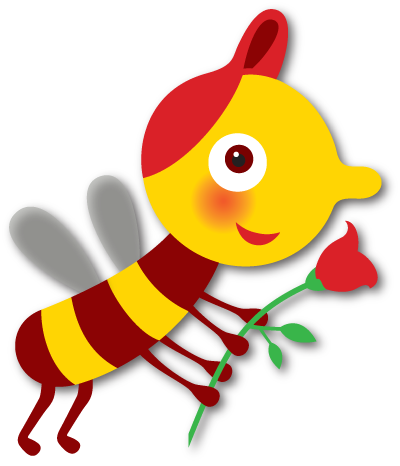 3 keer per jaar 
Een-op-een gesprek tussen leerkracht en leerling
Opsporen en voorkomen van pestgedrag
Pijlen naar welbevinden
L van Lezen
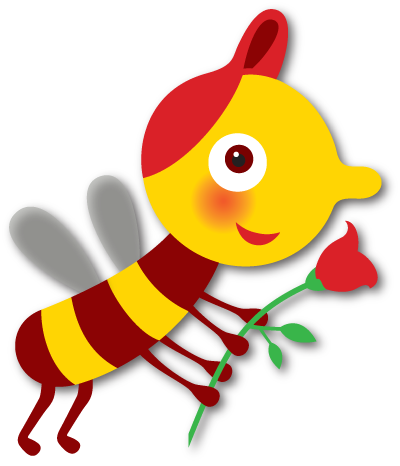 Regelmatig oefenen, uw hulp is belangrijk!
Groene letters, leesblaadjes
Leesboekjes (vanaf januari op AVI-niveau)
Na nieuwjaar: tandemlezen
M van Muzische Vorming
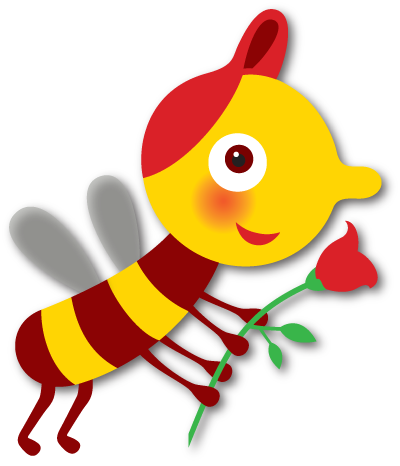 Beeld (knutselen)
Muziek (zingen, ritmiek)
Drama (toneel, schimmenspel, poppenkast)
Beweging (dansen)
Media (tablet, computer, foto’s, …)

Afgestemd op het W.O.-thema of de actualiteit
O van Oudercontact
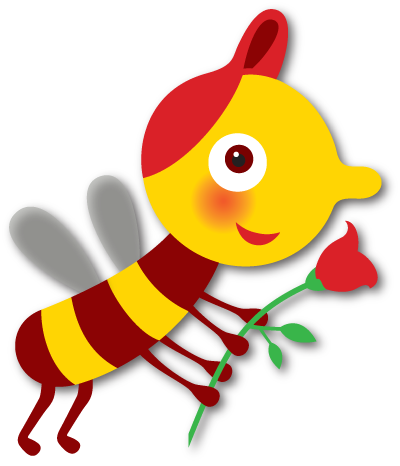 Gesprek met leerkracht en/of zorg
Bespreken van welbevinden, resultaten, gedrag, …
Wordt tijdig aangekondigd met briefje, inschrijven per blok, nadien uur toegewezen (afhankelijk van broers en zussen)
Indien u tussendoor vragen hebt: één van ons zeker aanspreken
3 (of 4) oudercontacten: 22 of 23 oktober, 2 of 3 december, 9 of 10 maart, einde schooljaar
Oudercontact rond paasvakantie
R van Rapporten
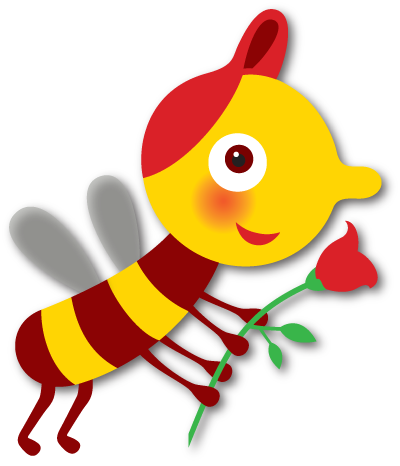 5 rapporten op een jaar:

2 doelenrapporten
Rond de herfstvakantie (OC)
Begin december (OC)
3 cijferrapporten
Januari 
Maart
Eind juni  (OC)
S van Schrijven
Veel aandacht voor de juiste pengreep
In de klas starten we met aangepast potlood 
Later balpen 
Bij foutieve pengreep (of nog moeilijk) schrijfhulpje
Kleine letters, geen hoofdletters
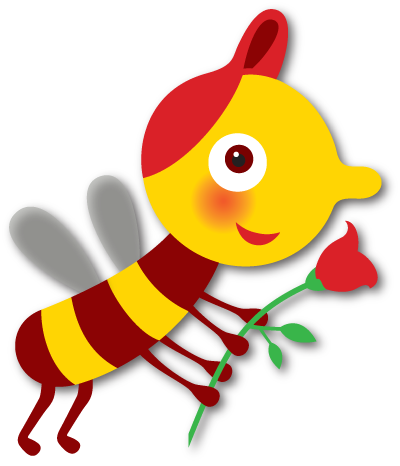 T van Turnen
2 u per week
Turnbroek (zwarte/donkerblauwe) en sportschoenen in handig rugzakje (van stof)
T-shirt aangeboden door oudercomité
Voor elke vakantie mee naar huis om te wassen
Graag labelen
T van Toetsen
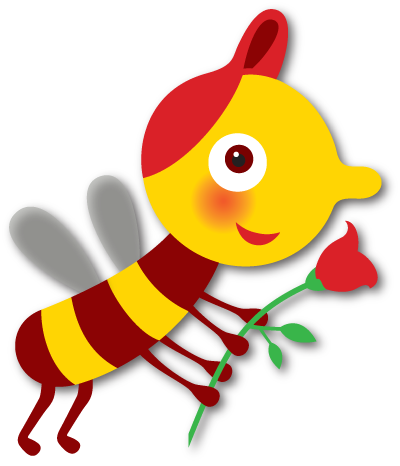 Toetsen worden niet aangekondigd
Op vrijdag meegegeven naar huis 
Thuis handtekenen en terug meegeven (ma)
U van Uitstappen
Kleinere uitstappen in thema van de lessen bv: de markt, Hof ter Saksen, het kerkhof, het verkeerswandeling door Haasdonk, …
Brief op voorhand en in het agenda
Twee keer naar toneel 
Technopolis 
Boerderijklassen
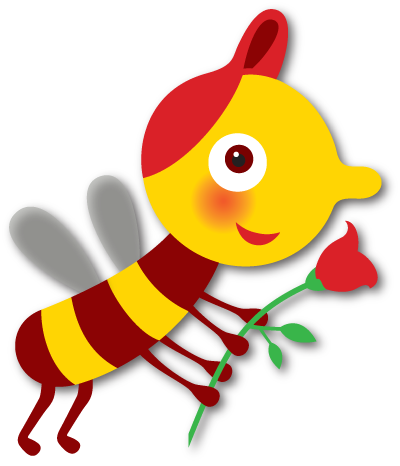 V van Verjaardag
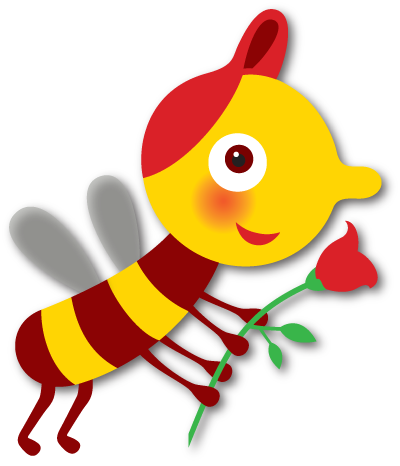 Gezonde traktaties worden toegestaan  
Géén snoep, chips, chocolade, … 
Mini feestje in de klas: zingen, op de stoel staan, cadeautje uit de verrassingsdoos en een verjaardagskroon
W van Wero
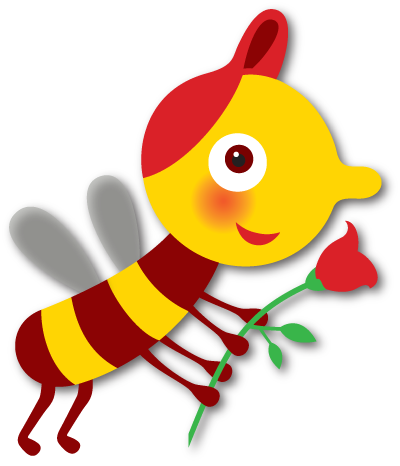 We werken in thema’s
Je mag steeds spullen meegeven binnen het thema voor onze kijktafel
Of kan je iets komen vertellen over het thema, steeds welkom
We leren zoveel mogelijk al doende en al spelend
W van Wiskunde
Reken Maar!
Verbonden aan Bingel
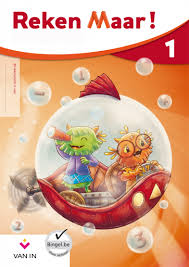 W van Welbevinden
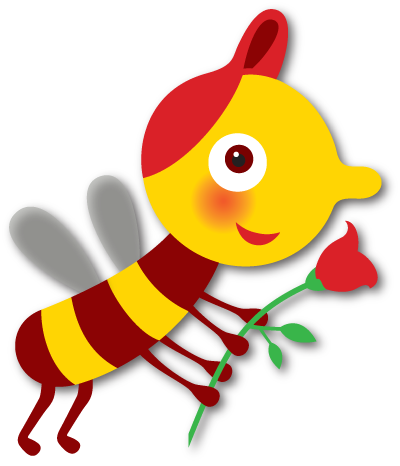 Een kind moet zich goed voelen op school en in de klas
Samen werken we aan een positieve klassfeer
Rustmomenten/yoga inlassen indien nodig
Z van Zorg
De kinderen worden bijgestuurd waar nodig (met ondersteuning van juf Brenda)
Merk je zelf iets op, vertel het ons
Hulpmiddelen in de klas (blokjes, hulpkaarten, …)
Indien nodig: CLB
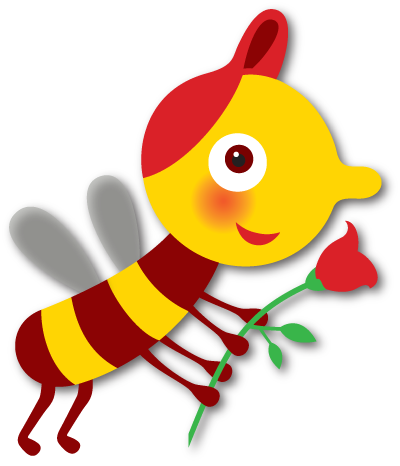 Z van Zwemmen
Tweewekelijks op vrijdag van 10u tot 11u50
Zwemgerief in een (handige) rugzak dat uw kind zélf kan openen en sluiten
Badmuts is verplicht
Enkel aansluitend zwemgerief, geen zwemshorts
Bedankt!Nog vragen?
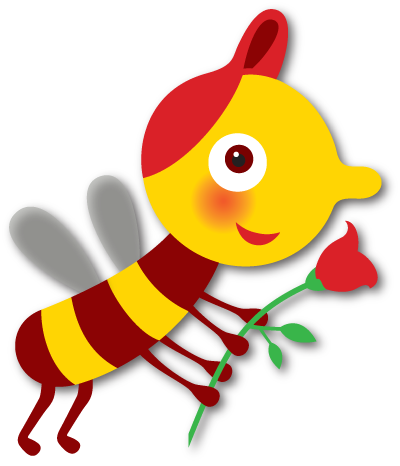